This Land is My Land
How Ownership of Real Estate Happens
Question and Contact
Tami Mohow
mohowt@canadiancounty.org
Joel Foster
fosterj@canadiancounty.org
First Oklahoma Land Run
April 22, 1889
2,000,000 Acres
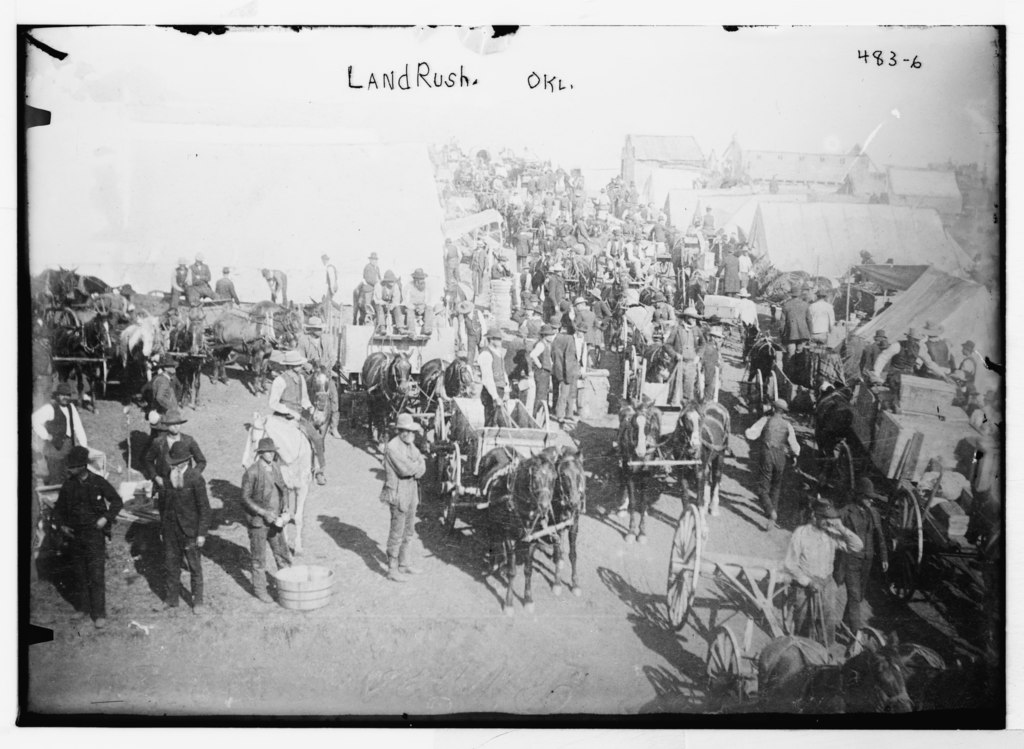 First Oklahoma Land Run
Estimated 50,000 people lined up to claim tracts of up to 160 acres.
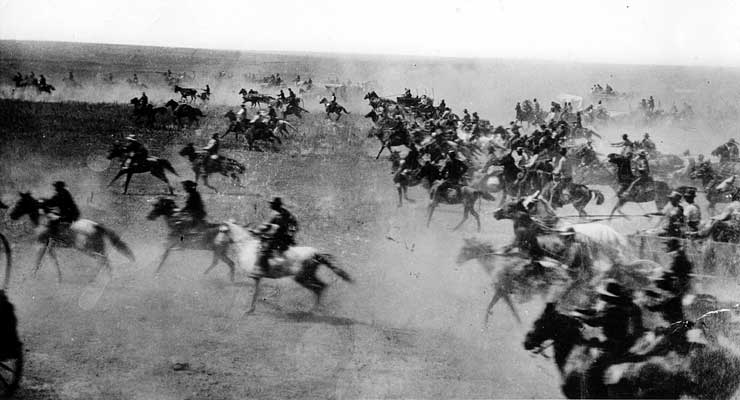 First Oklahoma Land Run
62,000 settlers by end of year
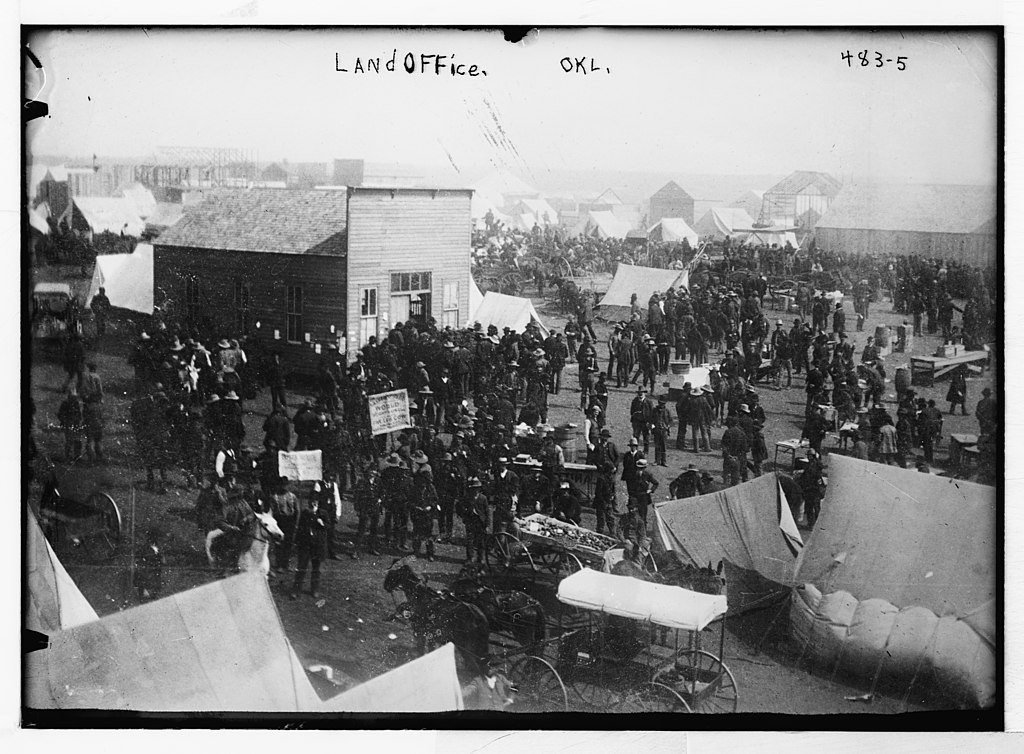 School Land
Sections 16 & 36 of most townships were set aside as School Land, which could be leased but not homesteaded.

Title is held by the Commissioners of the Land Office of the State of Oklahoma.

More than $131 million distributed to Oklahoma schools last year.

$100 million to public schools (K-12) & $31.8 million to colleges and universities.
School Land
Olive Public Schools with approx. 350 students received almost $50,000.

Mustang Public Schools with approx. 11,500 students received almost $1.7 million.

Approximately $150 per student
School Land
OU & OSU both received $3.7 million.
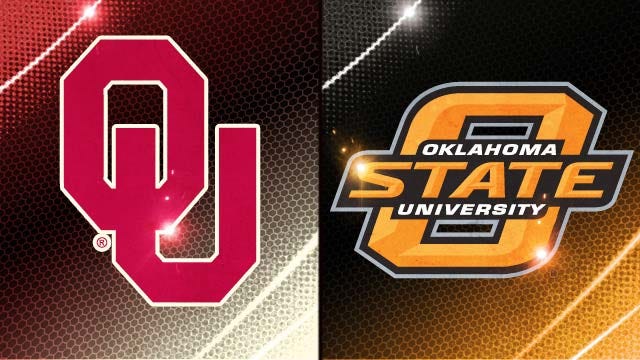 Land Patents
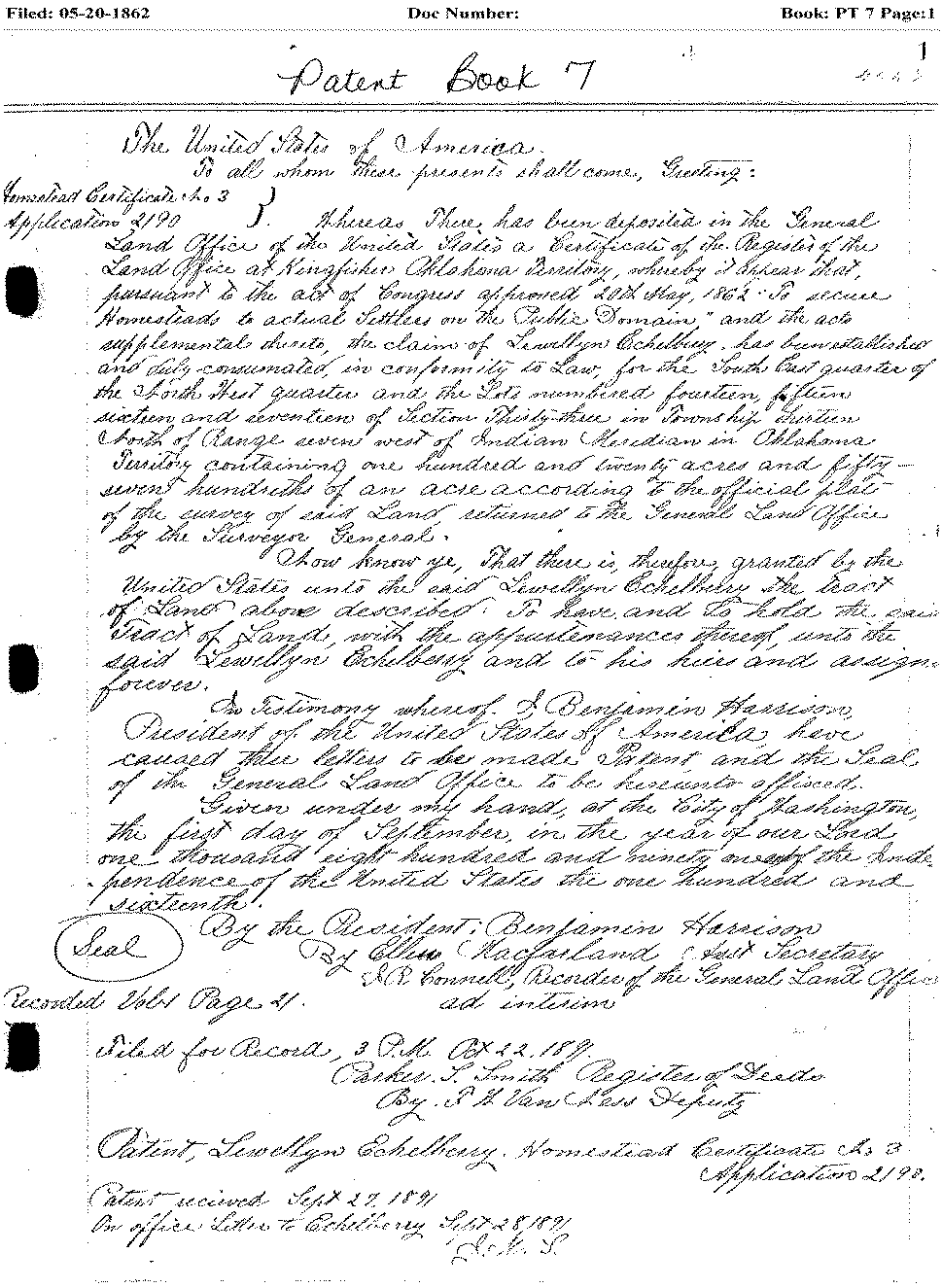 Legal documents that transfer ownership from the government to individuals and to their heirs and assigns FOREVER!
Land Patents
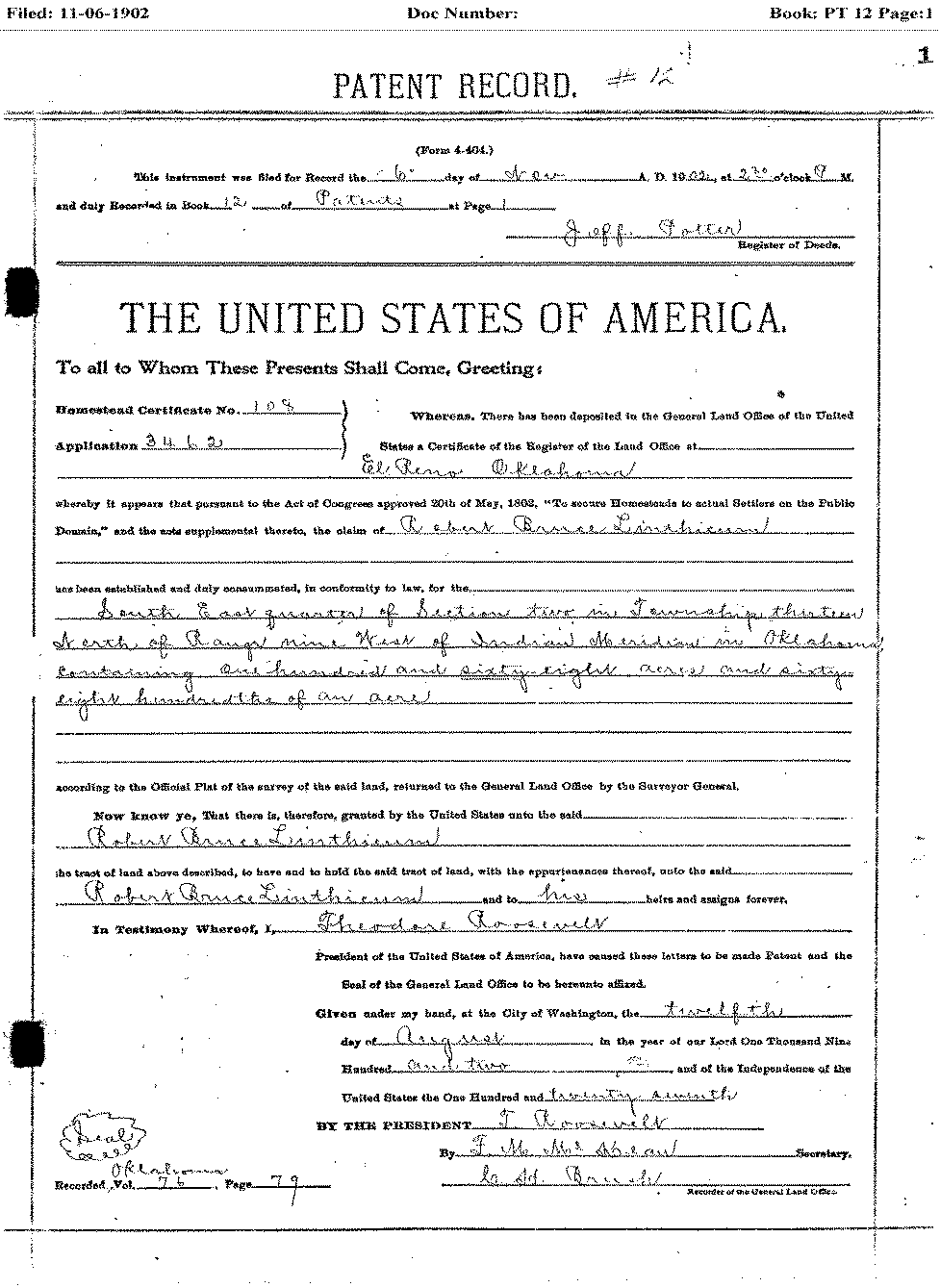 Heirs & Assigns
Heirs to landowners will need a probate from district court unless prior arrangements have been made.

Deeds are the documents used to assign or convey ownership to another.

ALL conveyances should be filed with the County Clerk’s Office.
Warranty Deeds
As the name implies, a warranty deed contains language warranting or guaranteeing your title in said property.
…and warrant the title to the same
Quit Claim Deeds
Simply conveys any interest you MAY have in said property.

CAVEAT EMPTOR – BUYER BEWARE!!
Parts of a Deed
Identity of the Grantor & Grantee

Consideration given

Words of Conveyance 

Legal Description 

Signature & Acknowledgement

Delivery & Acceptance
Parts of a Deed
Type of Document
Grantor
Grantee
Consideration
Conveyance
Parts of a Deed
Legal Description

Restrictions
Parts of a Deed
Guarantee of Title
Parts of a Deed
Signature & Acknowledgement
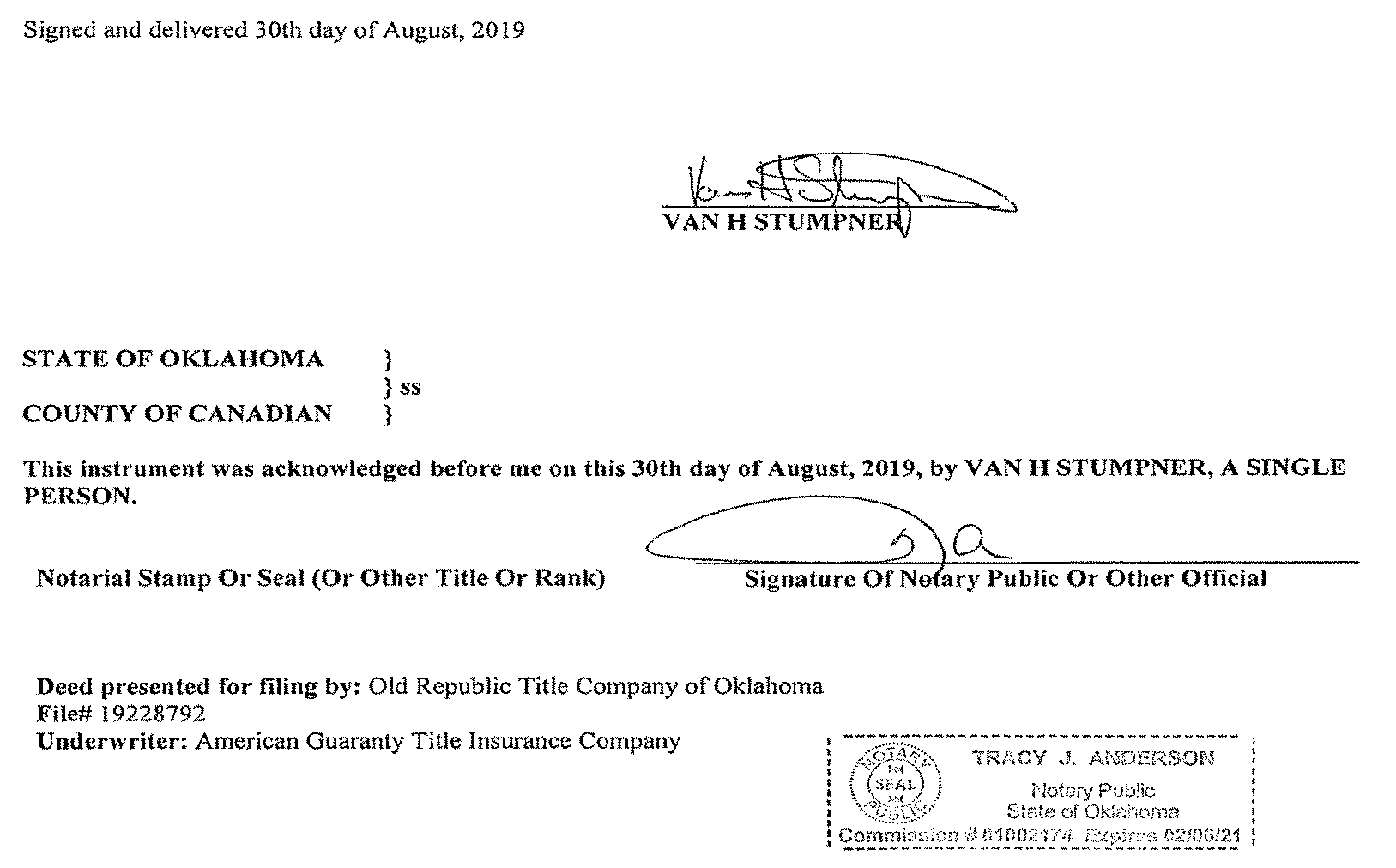 Parts of a Deed
Filing Information

Documentary Stamps
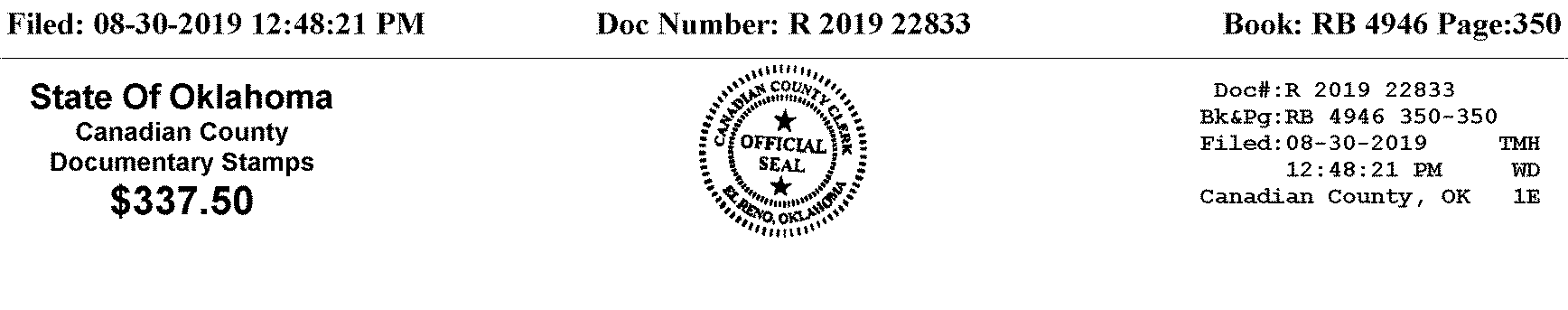 Bundle of Rights
Use it
Lease or rent it
Sell it
Give it away
Enter & leave it
Refuse to do anything at all with it
Types of Interest
Most Common Types
Joint Tenancy
When one owner dies, title automatically passes to the other owner(s)
Tenants in Common
Each owner owns an undivided interest in the property
When they die, their interest passes to their heirs or assigns
Sales Information
Problems We Encounter
Most problems involve either…
Legal Description
If the description does not match our records, it may be a division or combination of property
Ownership
If ownership is different than county records, it is usually because something has not been filed correctly
Legal Descriptions
Statement of the…

Location
Size
Shape

…of a parcel of land
Legal Descriptions
Must…
Be Permanent

Be Unique

Close

Be Complete
Legal Descriptions
What is not a legal description…

Street Addresses

Coordinate

Tax Legal Descriptions
Legal Descriptions
Three Most Common Types in Oklahoma

Metes and Bounds

Rectangular Survey Systems

Platted Subdivisions
Public Land Survey System
Established in 1785 by the Continental Congress

Applied only to “Public Domain” at that time
Land west of the Appalachian Mountains
Public Land Survey System
Divides land into square areas (ideally) that can be further subdivided

Subdivisions made by dividing square areas into halves or quarters creating aliquot parts
Public Land Survey System
Government Lots
Correct for curvature of the earth

Border bodies of water that existed at the time of the survey

Border the edges of the area surveyed
Government Lots
Correction lots
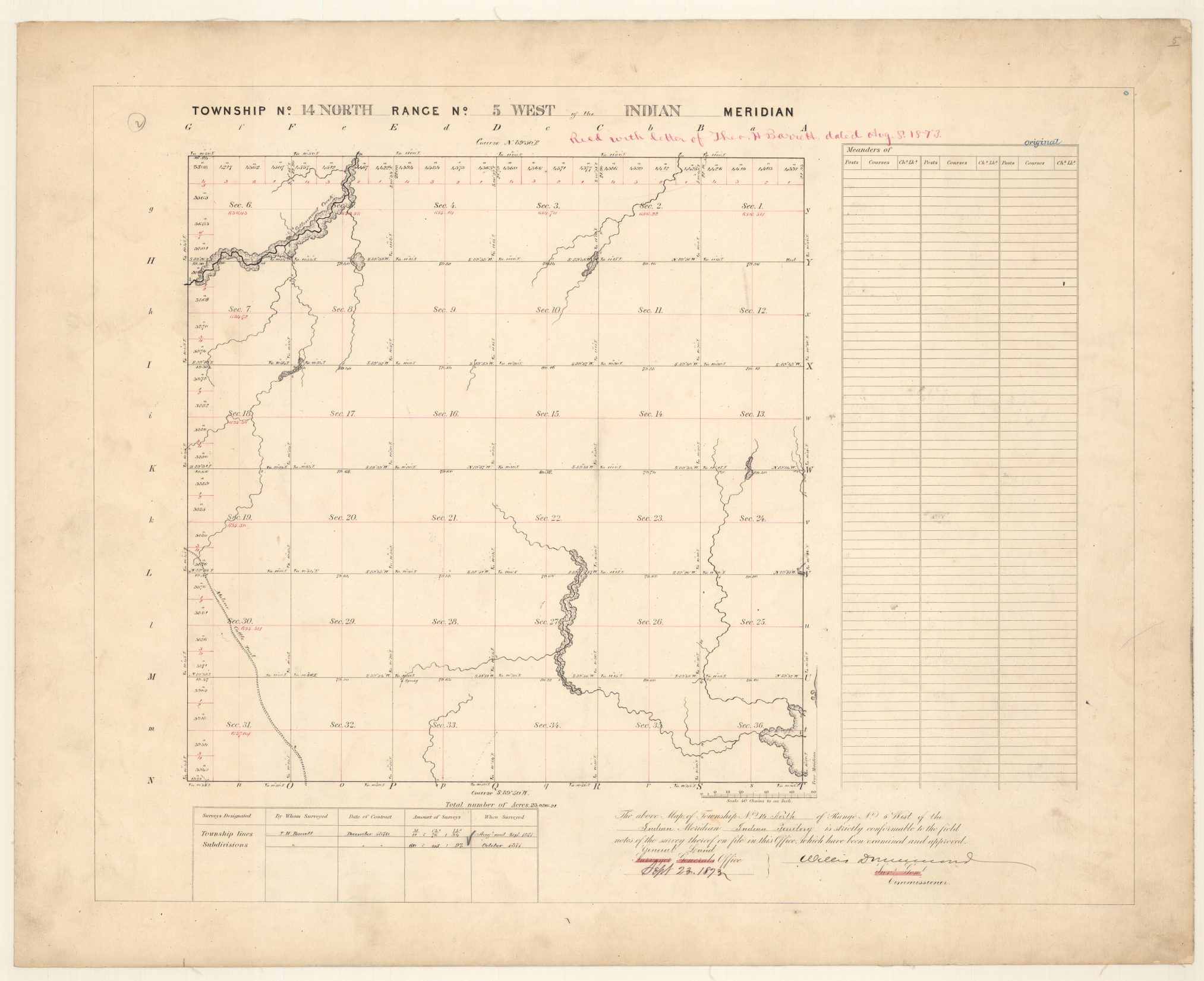 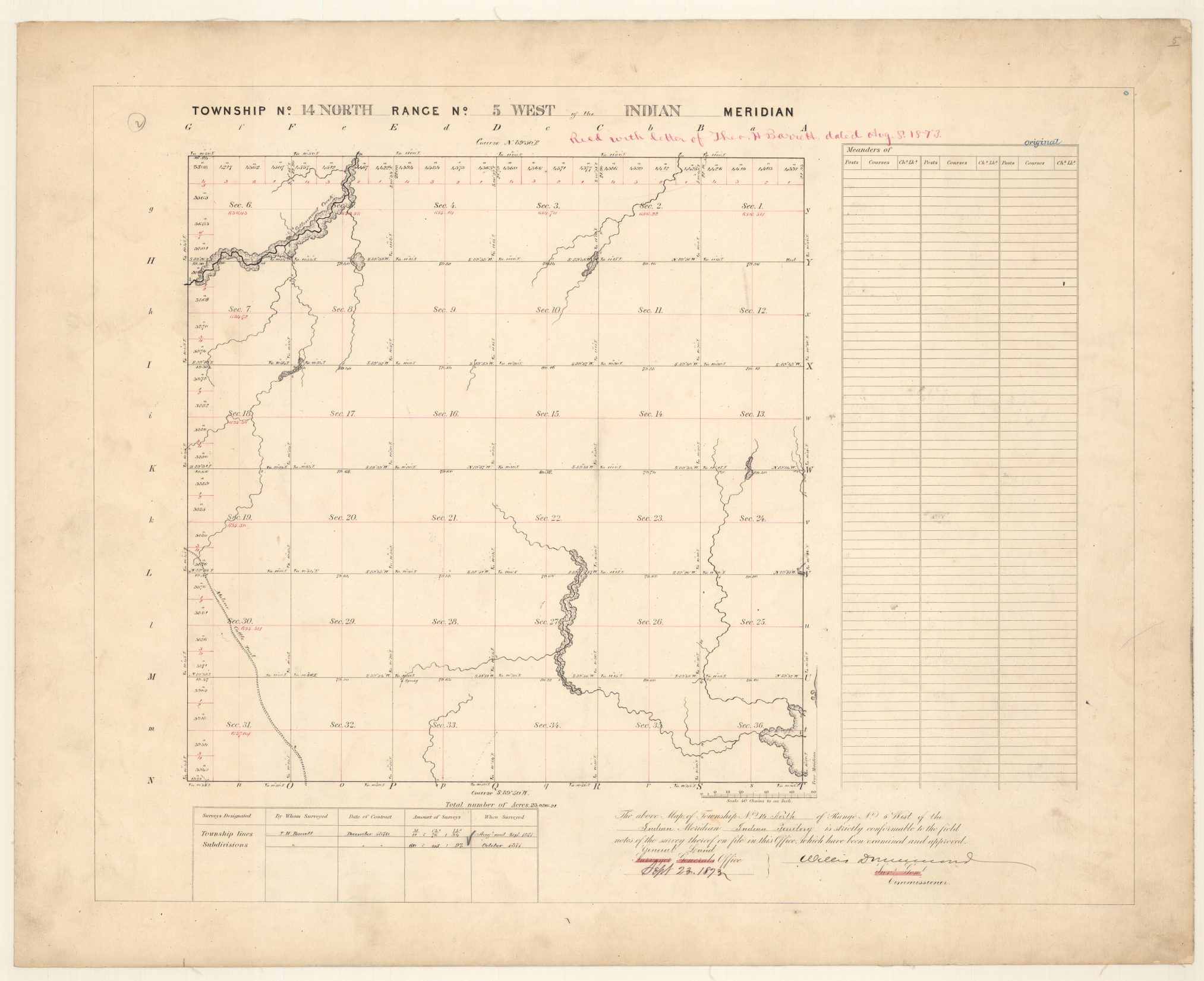 Government Lots
Meander lots
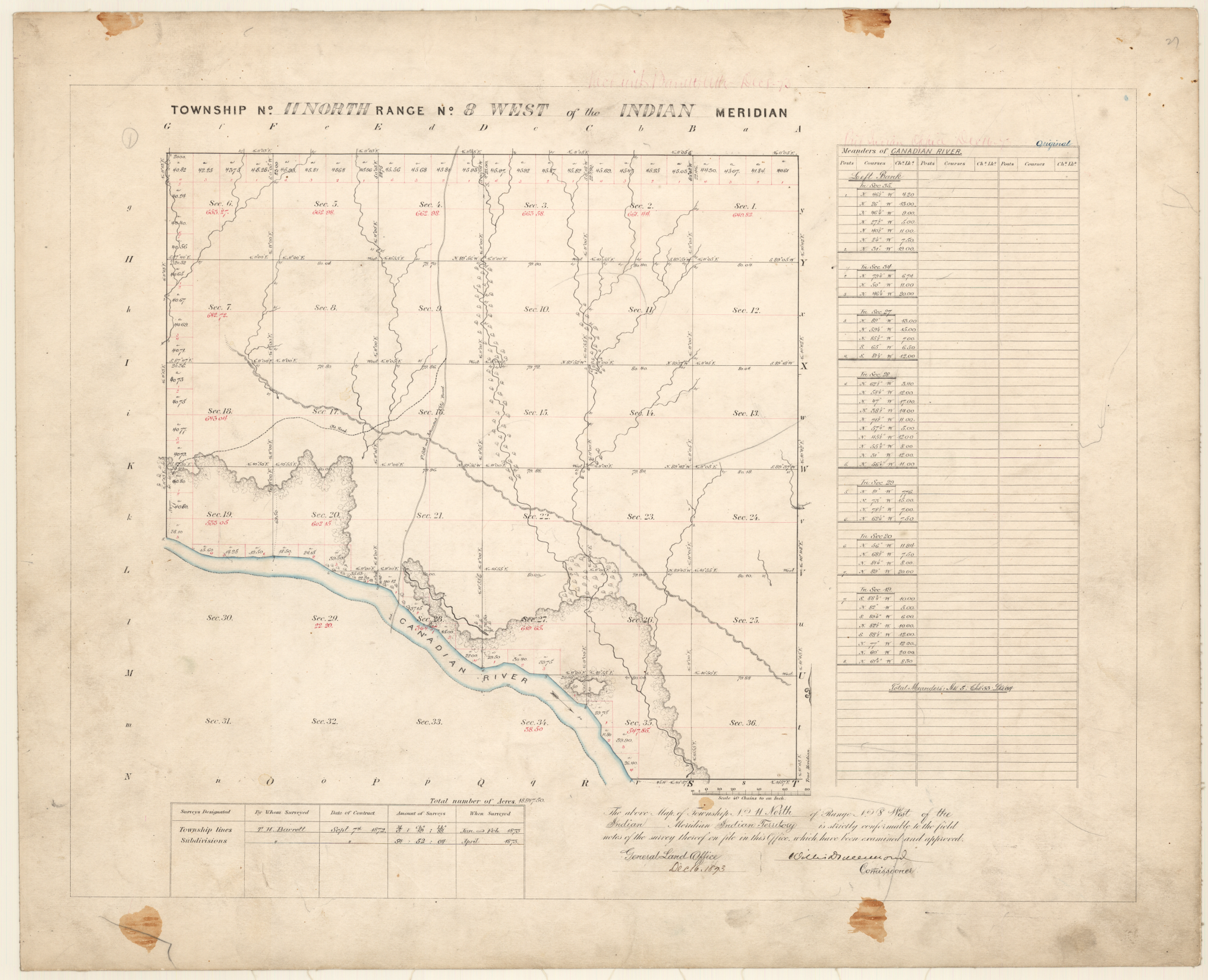 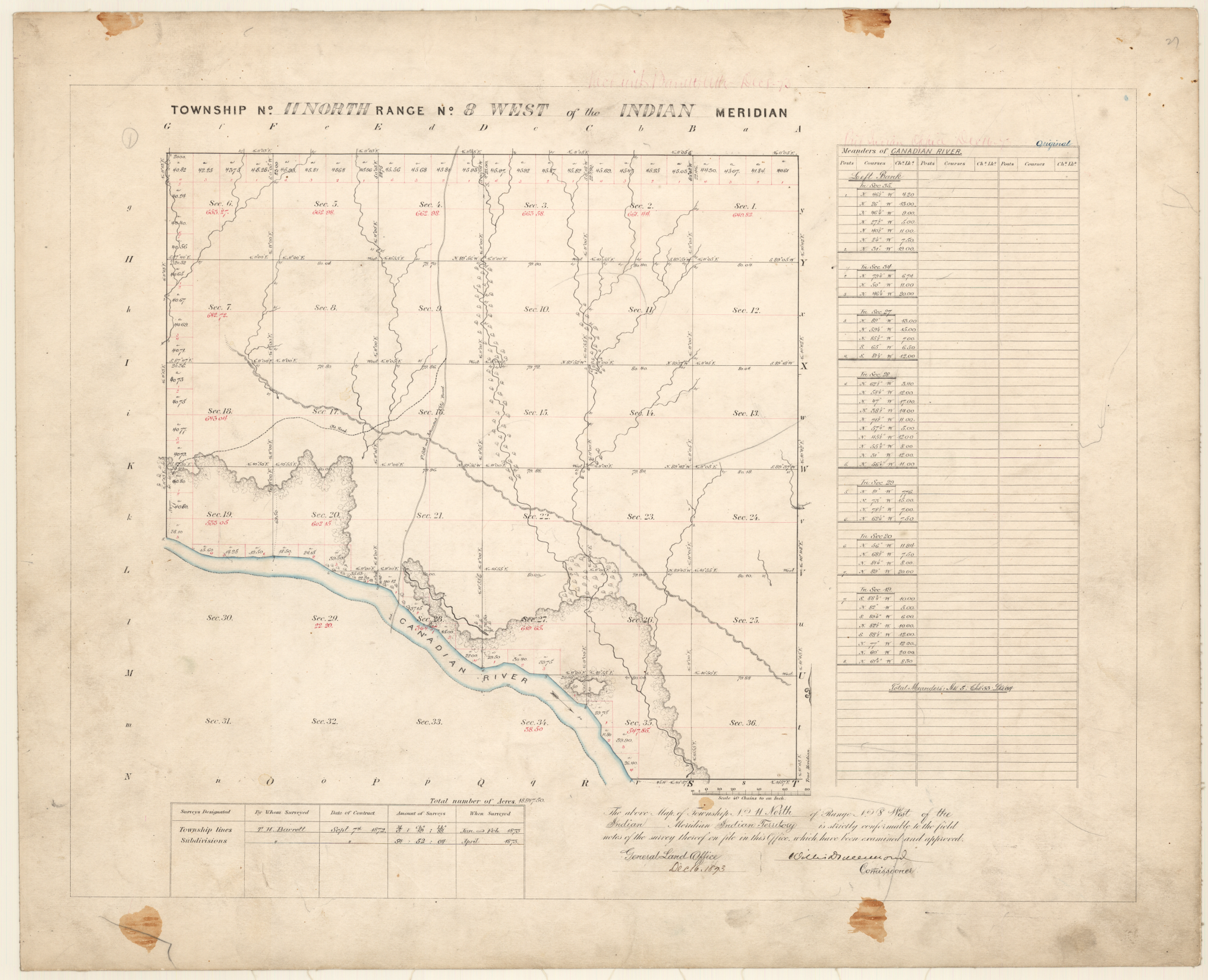 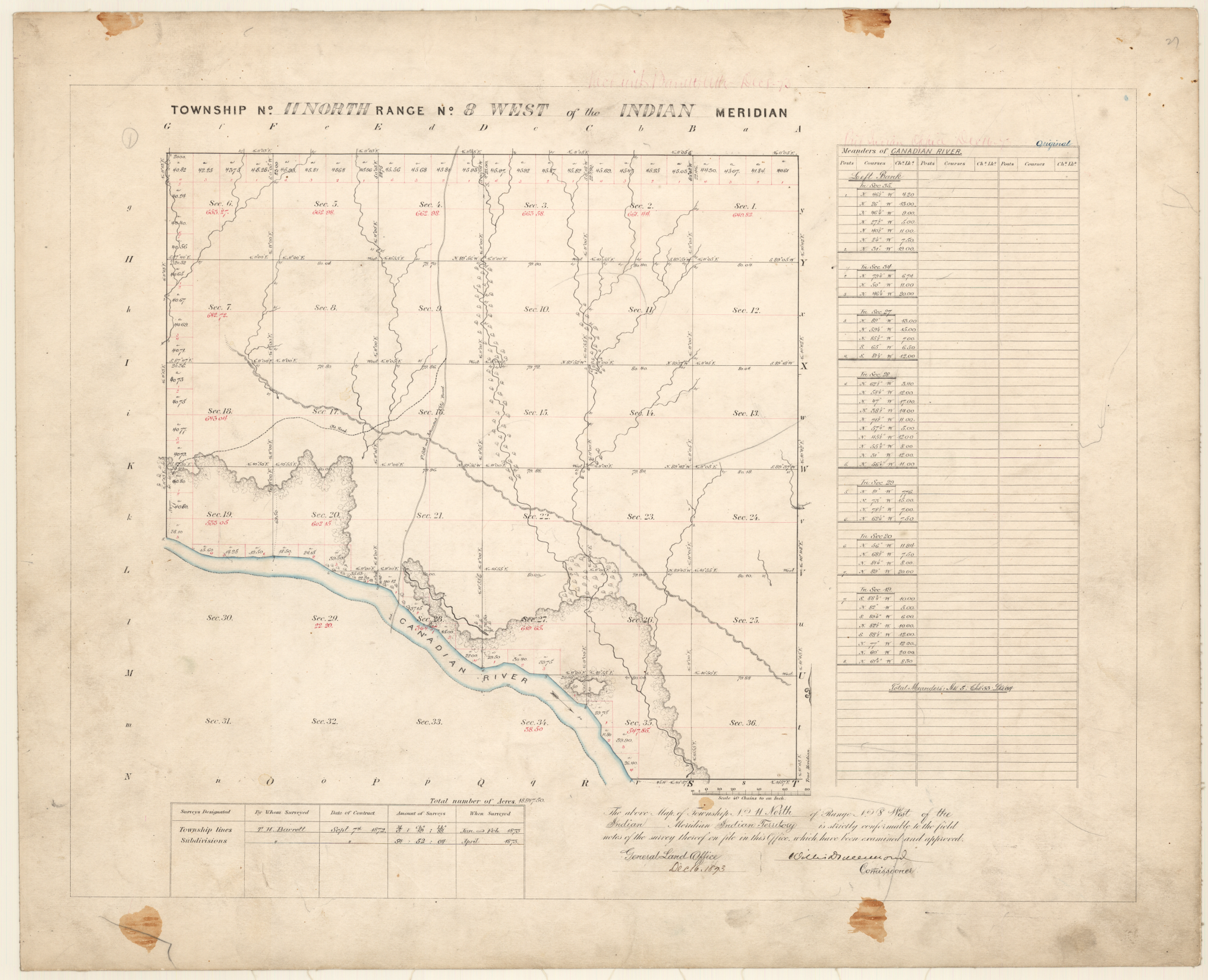 Government Lots
Survey edges
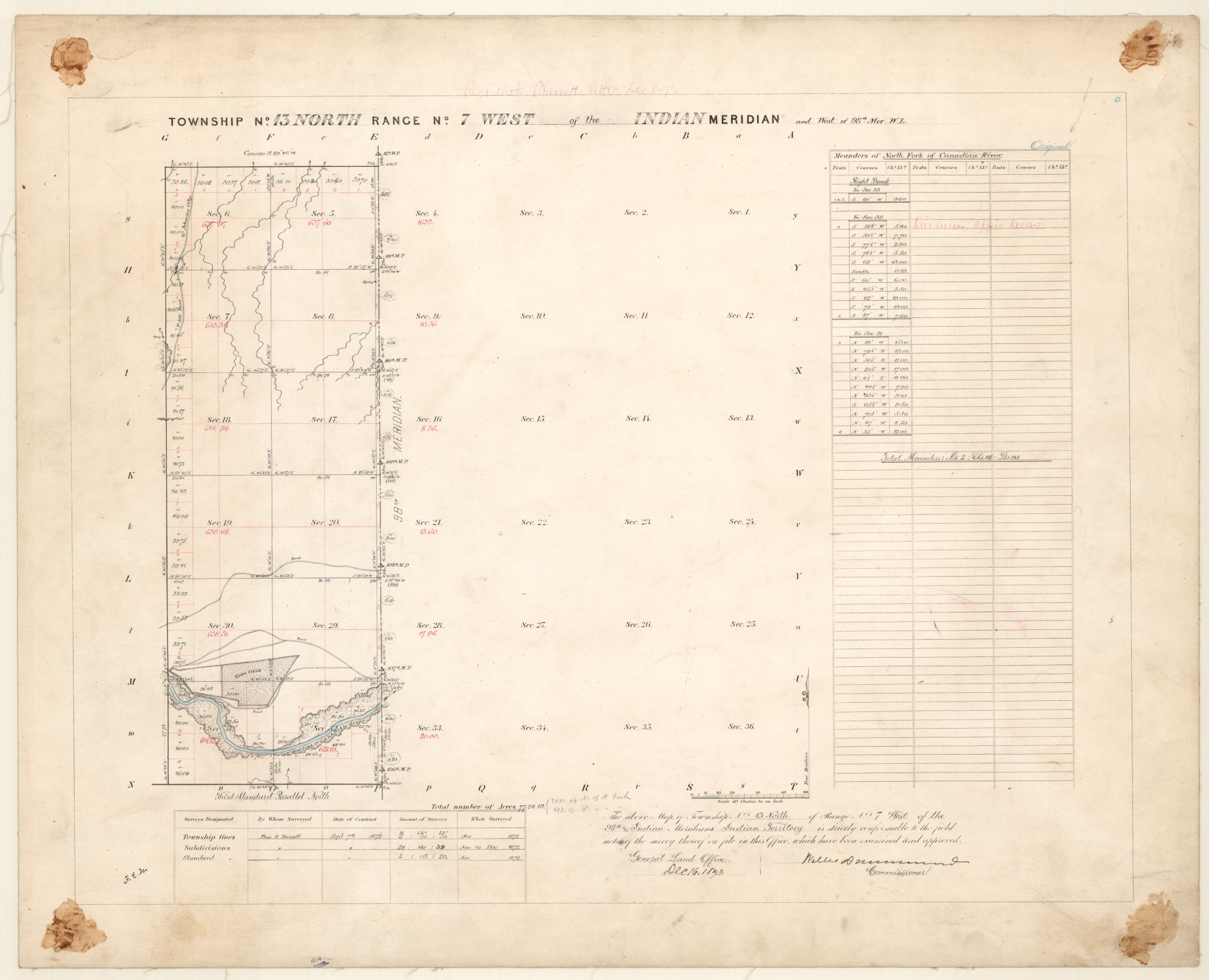 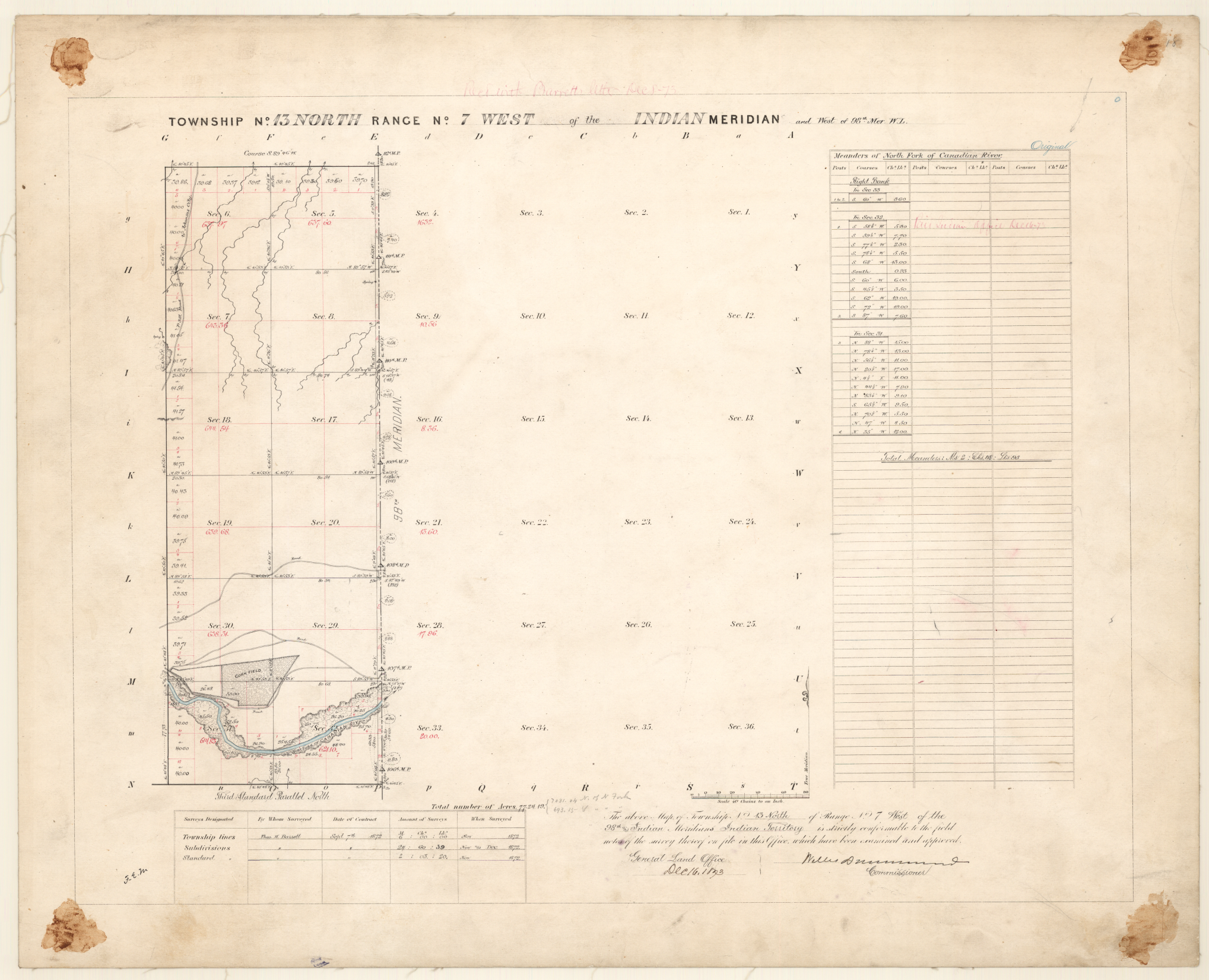 Public Land Survey System
Oklahoma Public Highways
4 rods wide in most areas
66 ft. total or 33 ft. on either side of each section line
Can be vacated…
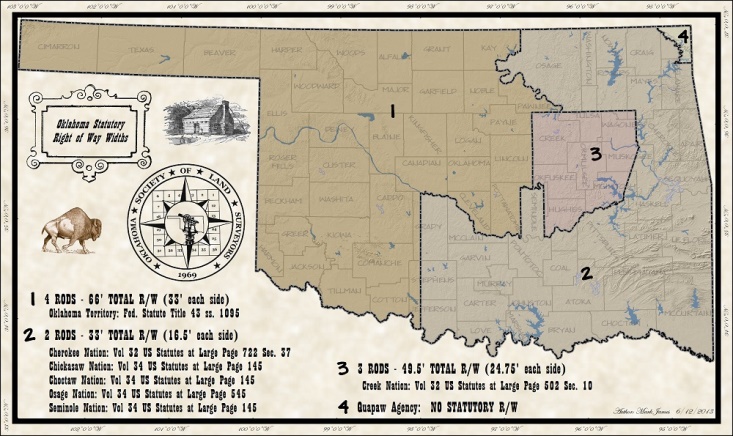 Metes and Bounds
Describes the boundary of a parcel

Originally used natural or man-made features and may still use them
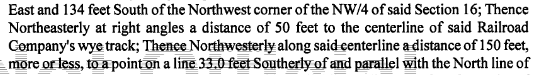 Metes and Bounds
Parts of a description
Point of commencement
Point of beginning
Corners
Length and direction of boundaries
Names of adjoining owners or features
Area
Metes and Bounds
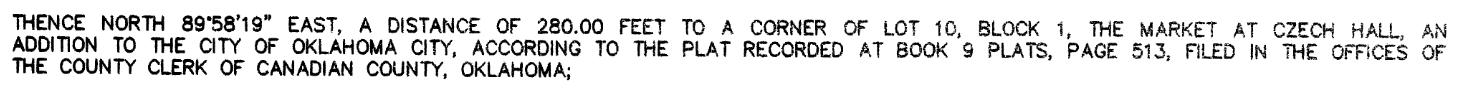 Platted Subdivision
Subdivides a tract of land into numbered lots

Plats are filed differently than other instruments with the Clerk
Platted Subdivision
Taxes on the area to be platted must be pre-paid

Certain number of copies must be provided

Plat name cannot be duplicated

As a survey, it must meet minimum survey requirements
Platted Subdivision
Mixing Descriptions
Mixing Descriptions
Frisco Ridge Phase 3
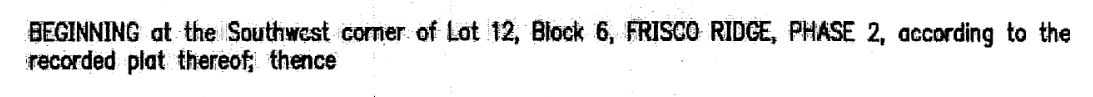 Frisco Ridge Phase 2
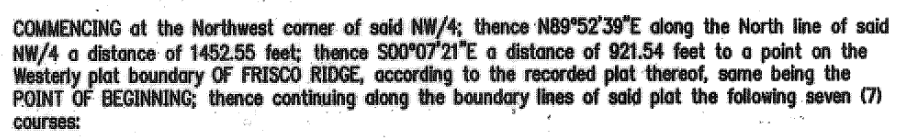 Tax Descriptions
Abbreviation of a legal description for property tax system
Cleveland County
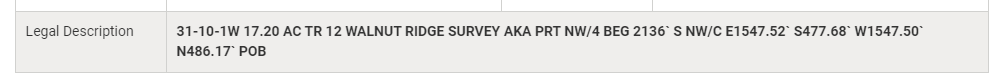 Tulsa County
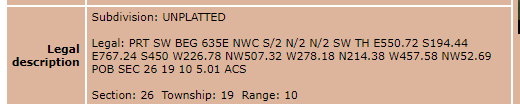 Tulsa County
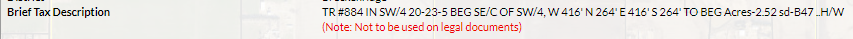 Other Uses for Legal Descriptions
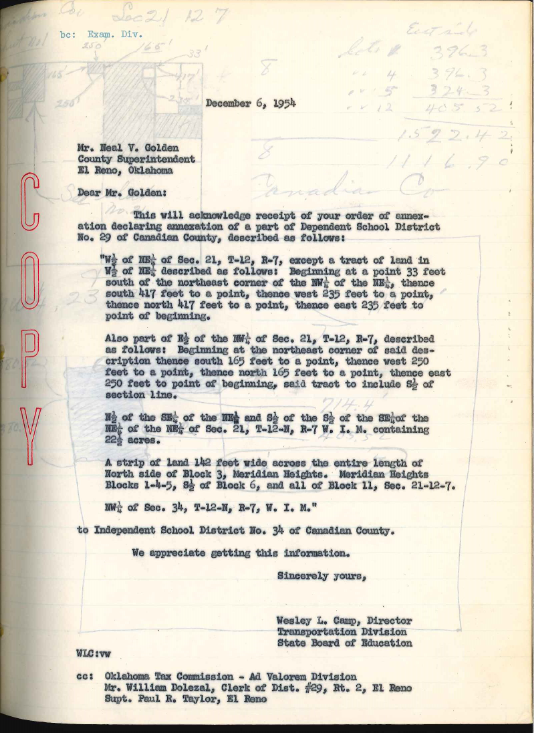 Any man-made boundary or area must be defined
City Limits
School Districts
Counties
States
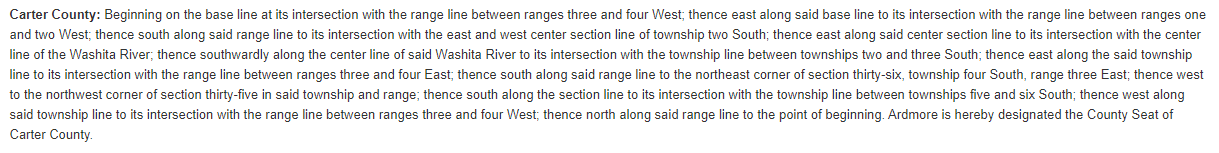 Creating Cadastral Maps
Start with a base map of some sort
PLSS information
Aerial photography
Any other information a legal description might reference
Creating Cadastral Maps
Individual Maps
In Oklahoma, each map typically represents a section or quarter section
Typically use standard scales
1 inch to 100 feet
1 inch to 200 feet
1 inch to 400 feet
Creating Cadastral Maps
Individual Maps
Don’t have to worry about fitting parcels to others on a different map

Sections or quarter sections might be “ideal”
Creating Cadastral Maps
GIS Parcel Data
One layer for entire jurisdiction

Parcels must fit with all others around them

Overall accuracy depends on base data accuracy
Creating Cadastral Maps
Creating Cadastral Maps
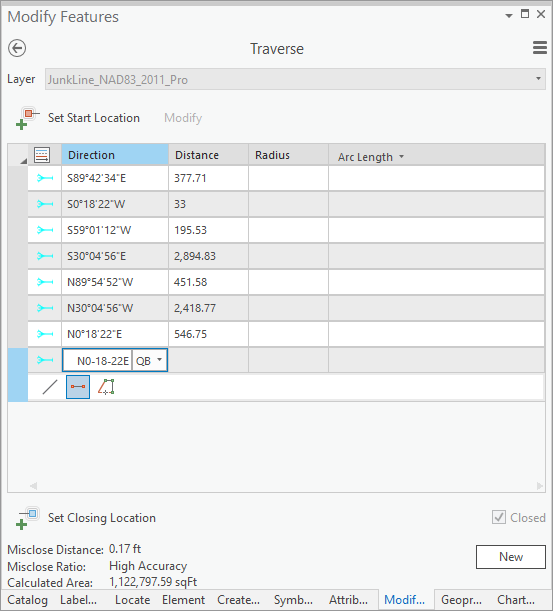 Fitting Descriptions Together
Fitting Descriptions Together
Measured metes with recorded metes
Fitting Descriptions Together
Measured metes with recorded metes
Fitting Descriptions Together
Tools for aligning features
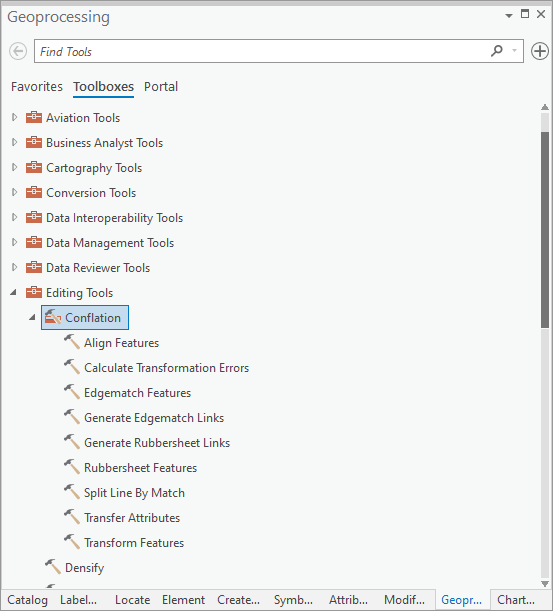 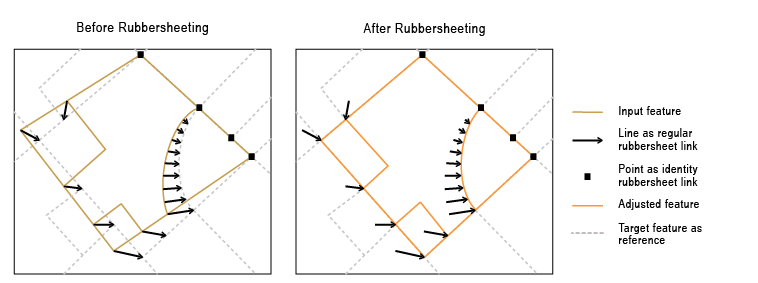 Fitting Descriptions Together
Resolving Discrepancies
Senior Rights
Monuments (natural or manmade)
Adjoining Owners
Distance
Direction
Area
Parcel Data
Things to remember…
Parcel data cannot substitute for a survey

Parcel data has been fitted together as best as possible

Base data accuracy will effect overall accuracy
Questions & Contact Info
Tami Mohow
mohowt@canadiancounty.org
Joel Foster
fosterj@canadiancounty.org